Creating Measurable Learning Outcomes:
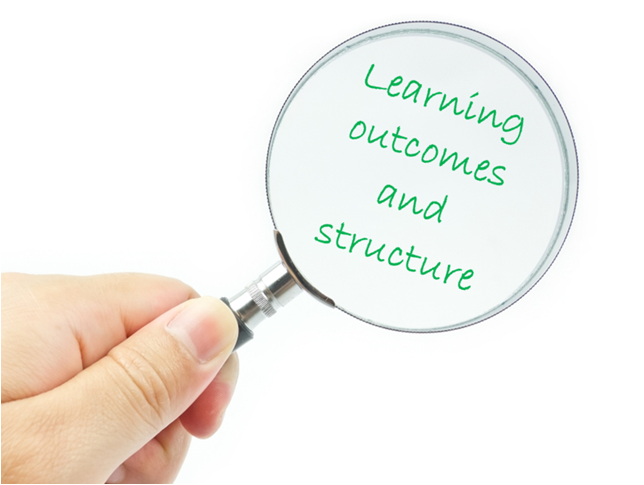 Setting Up Effective Program Assessment
This takes a lot of thoughtfulness, 
collaboration, & work up front!
The first part of the cycle…SLOs/PLOs
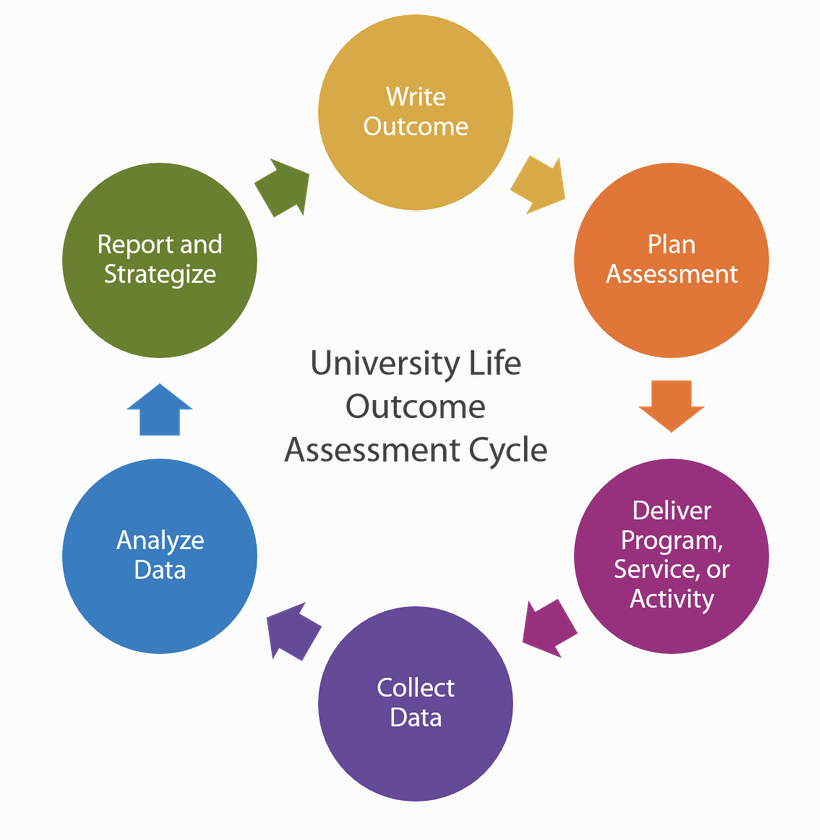 What do you want students to know upon completion of your program?

What do you want students to be able to do? What do employers expect? If it’s an undergraduate program, what do graduate schools expect? COMPENTENCIES!

When do you want them to be able to know it or do it? And, is it scaffolded?

Are the outcomes observable, measurable, and reasonable (can they be performed by students)?
The Basics
Use simple language and be specific, clear, and concise.
Ensure that the learning outcome is measurable
Use Bloom's Taxonomy
Use simple language and be specific, clear, and concise.
If your goal is to make sure students can demonstrate mastery of quantitative and qualitative research methods appropriate to applied research, what would an SLO, or SLOs, to measure this look like?

Students will be able to…
Apply the appropriate method to address research questions…OR
Develop a research study that applies quantitative research methods processes to address an applied research question…OR
Develop a research study that applies qualitative research methods processes to address an applied research question…OR 
Evaluate appropriate methodologies used in applied research.
Ensure that the learning outcome is measurable
Note: The Bloom’s level of measurement would depend on the goal, major, purpose, etc.
Triple-double-double-barreled example:

Describe, analyze, and synthesize qualitative and quantitative research methods processes to address an applied research questions and theoretical concepts.
Beware of double-barreled outcomes!
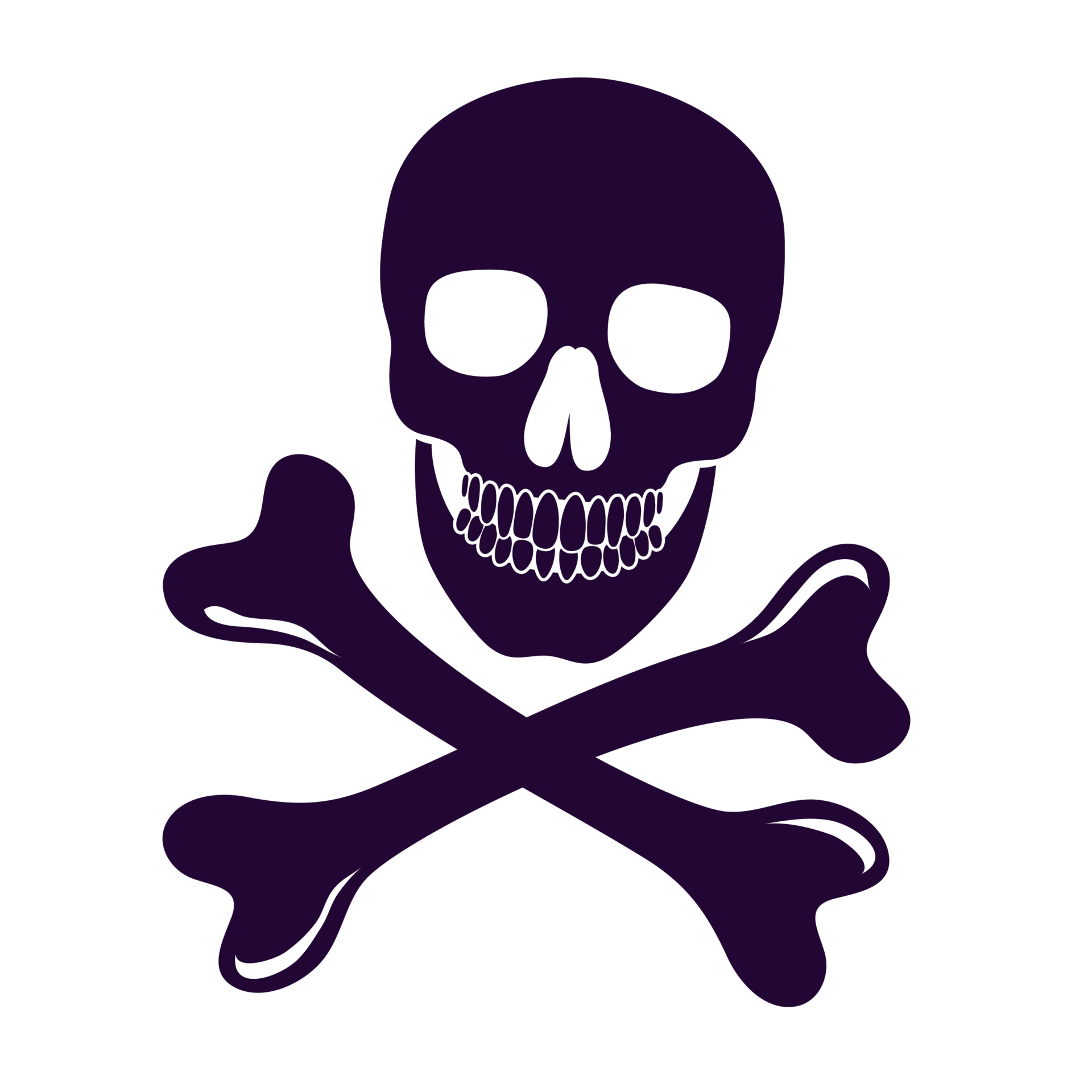 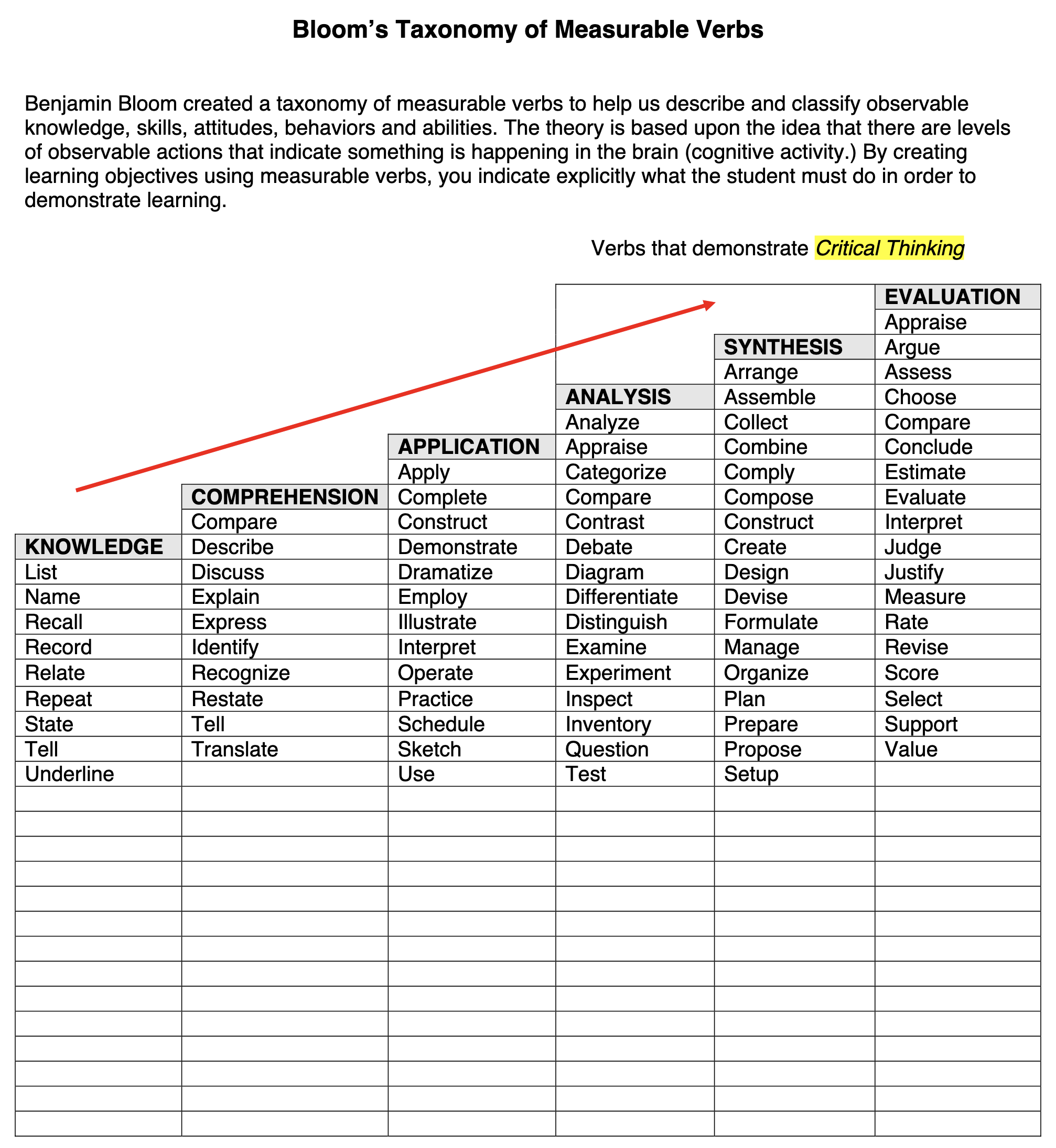 Use Bloom's Taxonomy
Check the chat for this document!
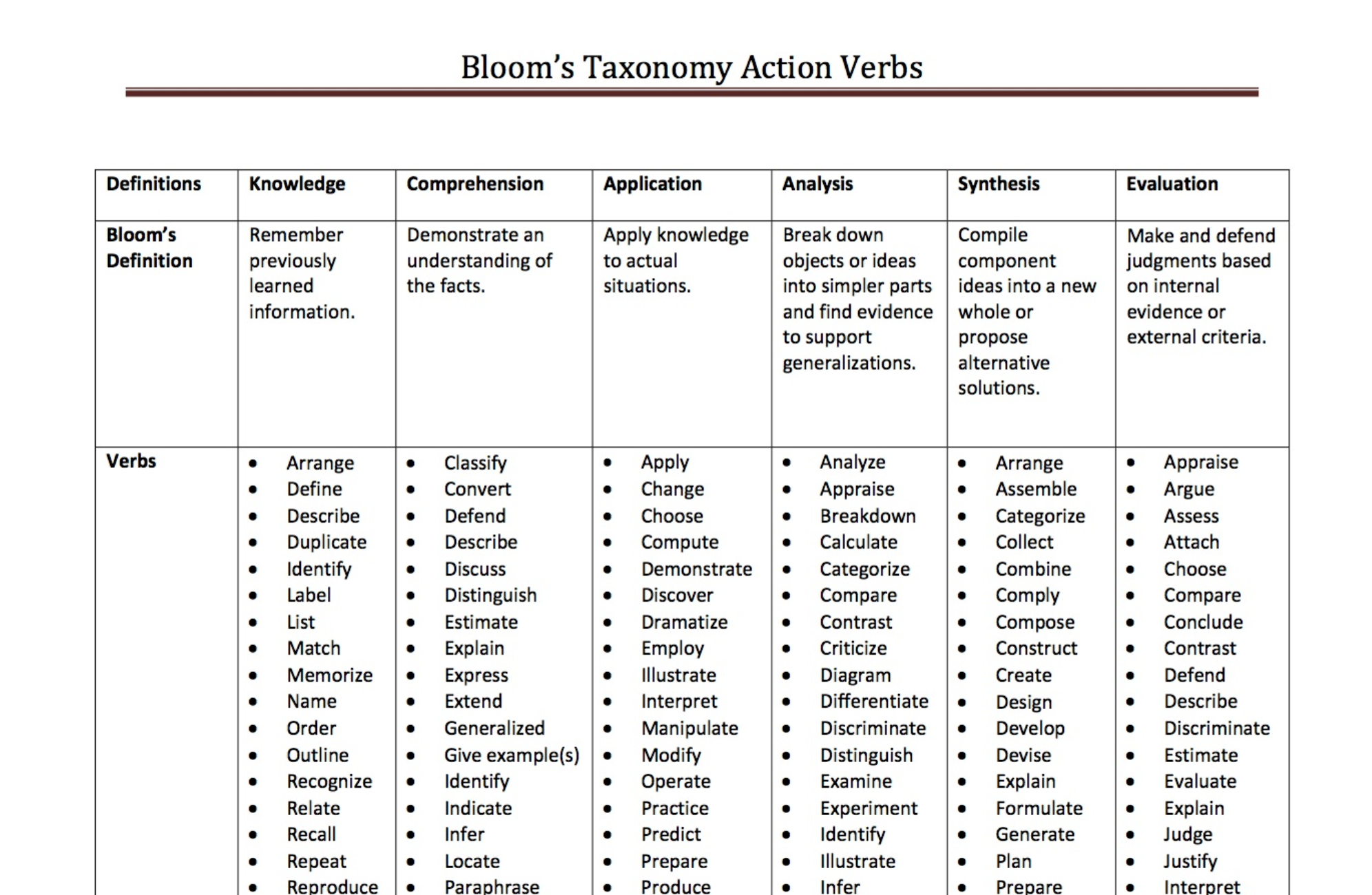 Use Bloom's Taxonomy
Check the chat for this document!
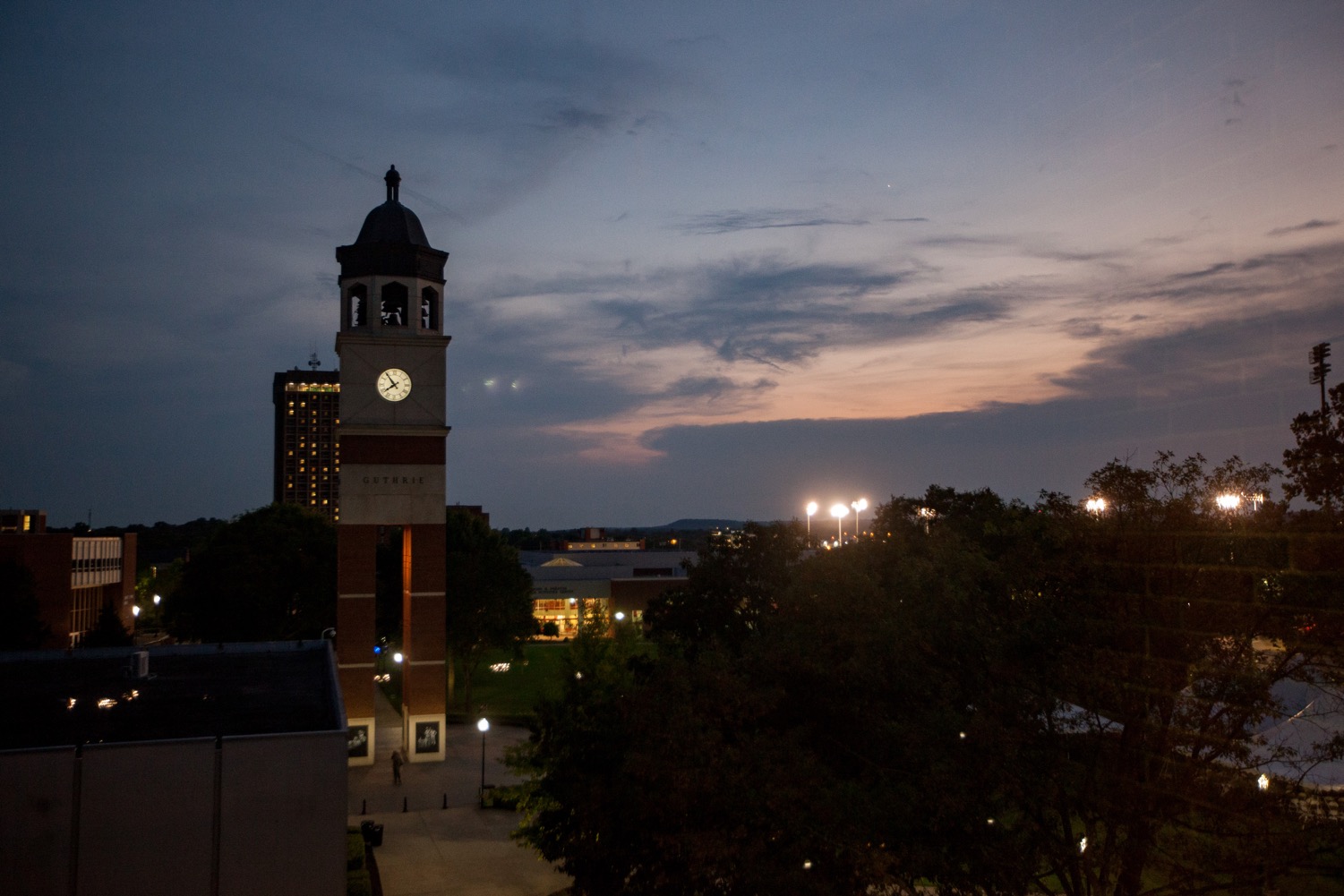 SLO Final Thought
Learning outcomes should align with departmental/program missions, the mission/vision of the university, and the WKU strategic plan.